HH4b benchmark for the HTT
Ana Luísa Carvalho, Ricardo Gonçalo
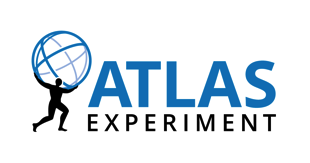 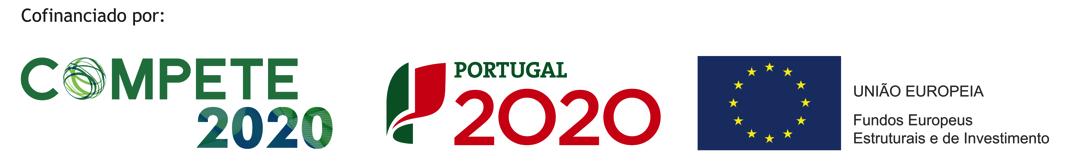 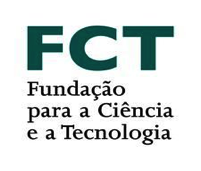 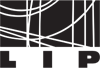 Outline
Why HH4b
Parameterization of b-tagging performance
MC samples
Some control plots
Initial rate estimation
2
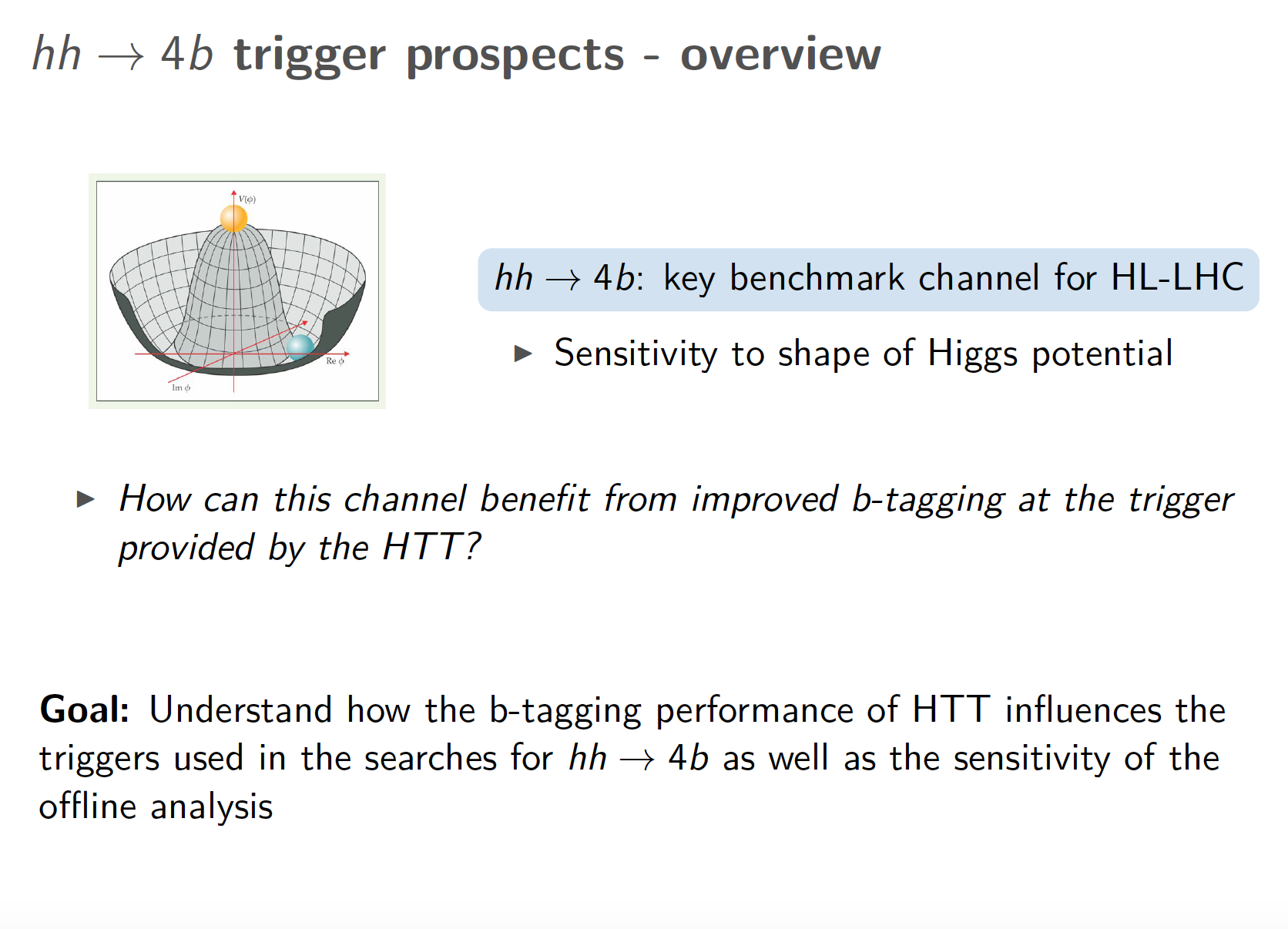 3
Current estimates
Current prospects for di-Higgs at HL-LHC (ATL-PHYS-PUB-2018-053)
bbγγ, bbττ, bbbb for 3000 /fb
3.0 σ significance
Uncertainty on μHH ≈ 30 - 40% 
λHHH / λSM expected 1±0.7
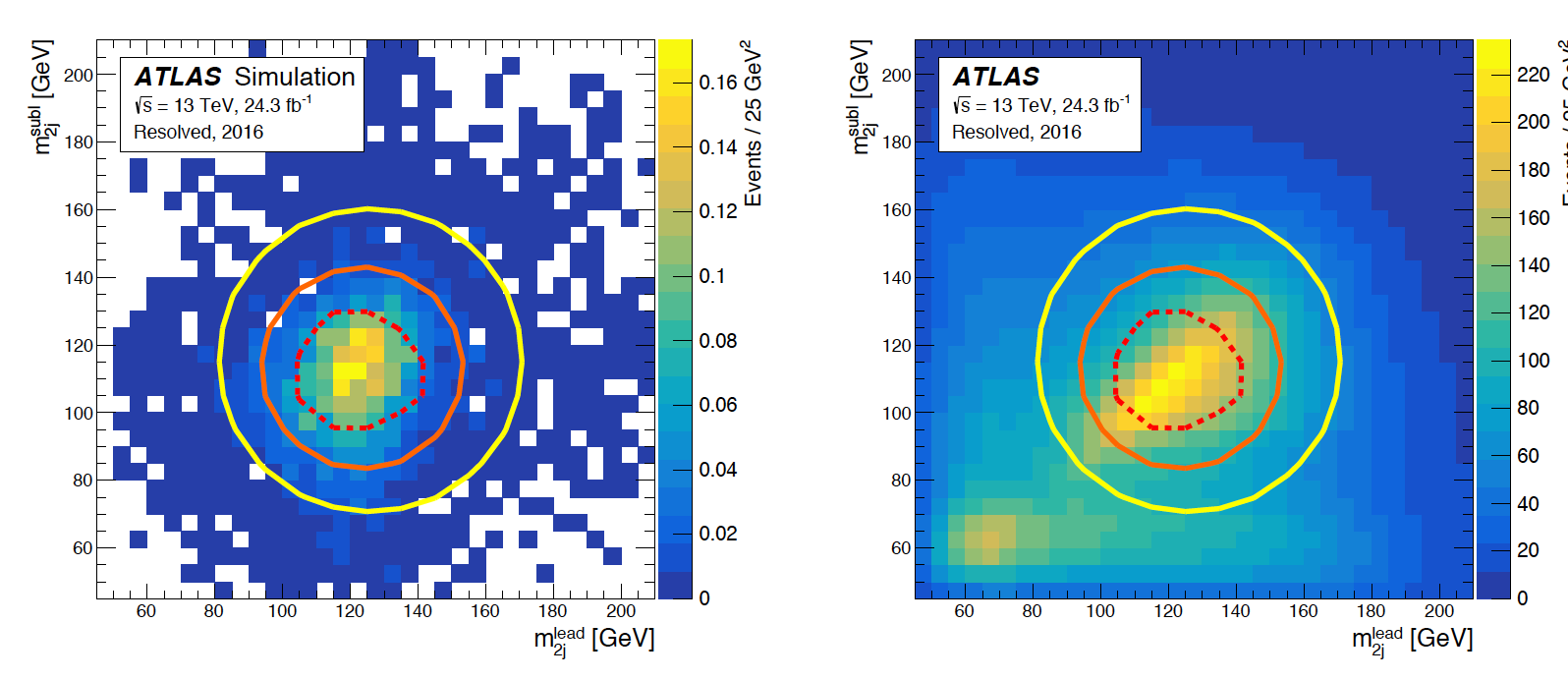 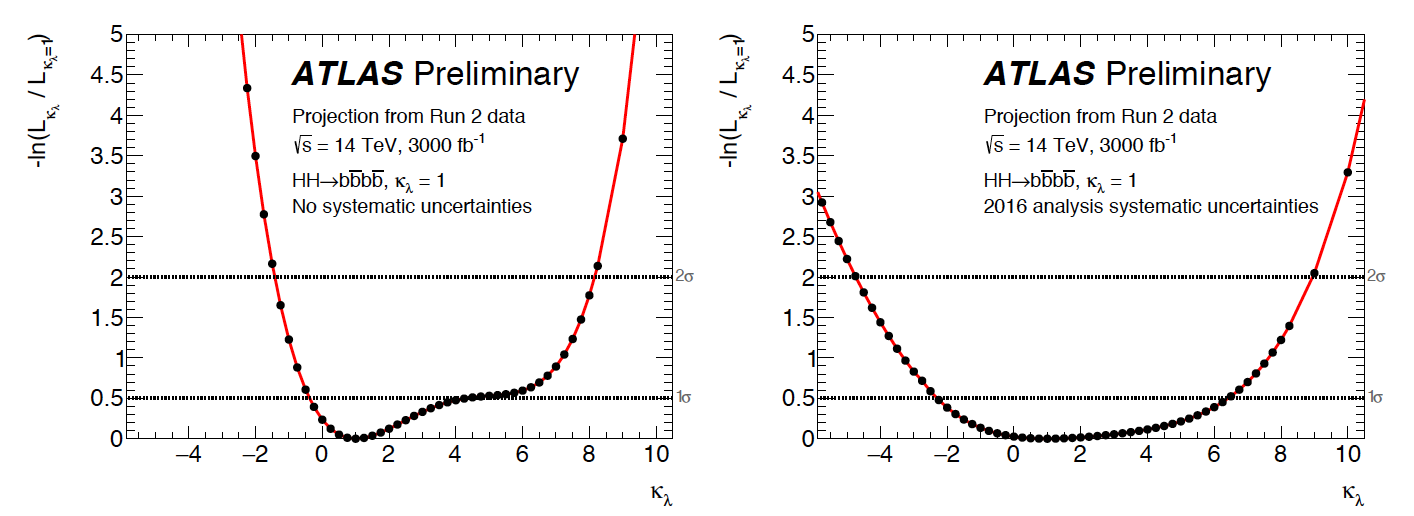 4
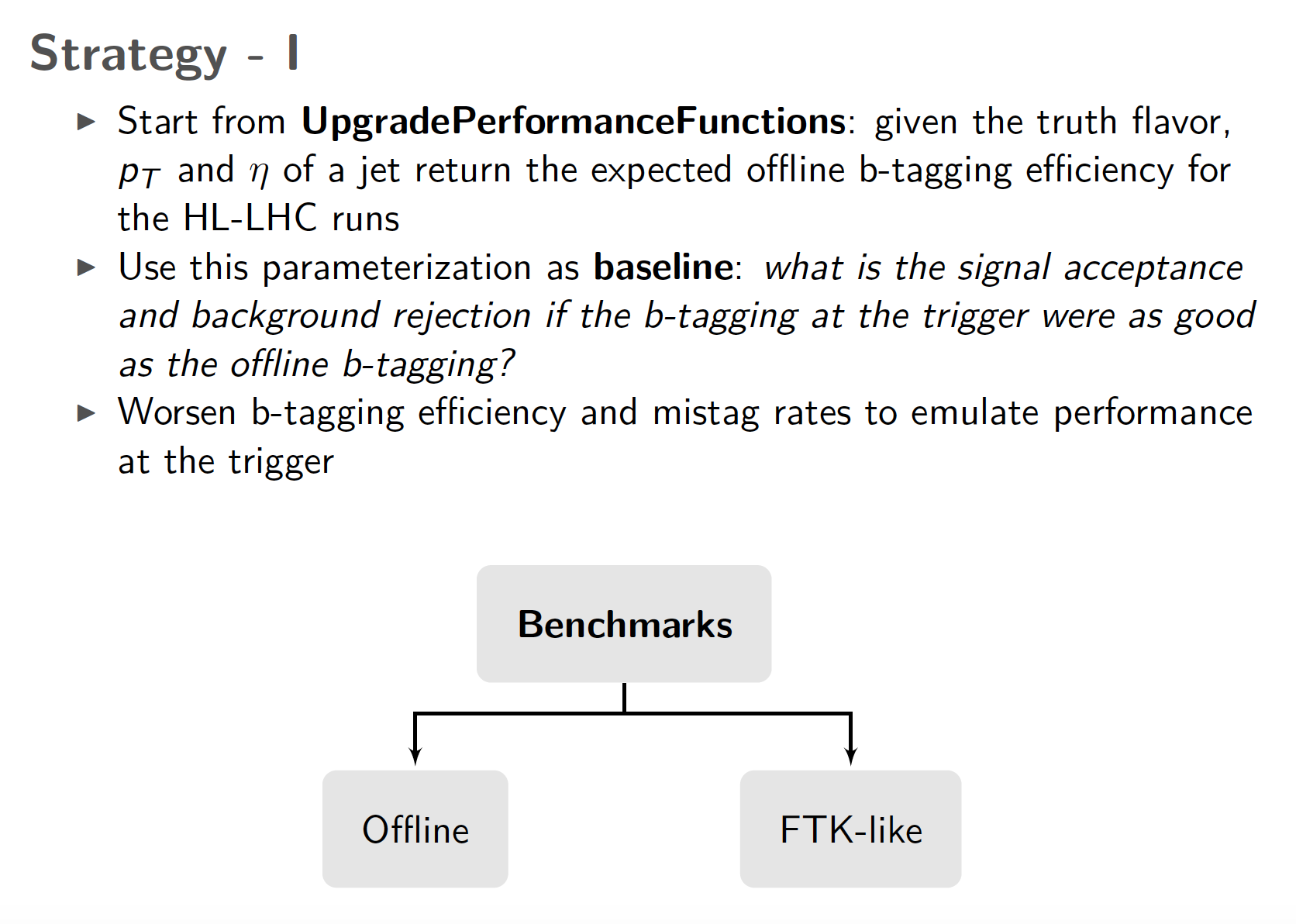 5
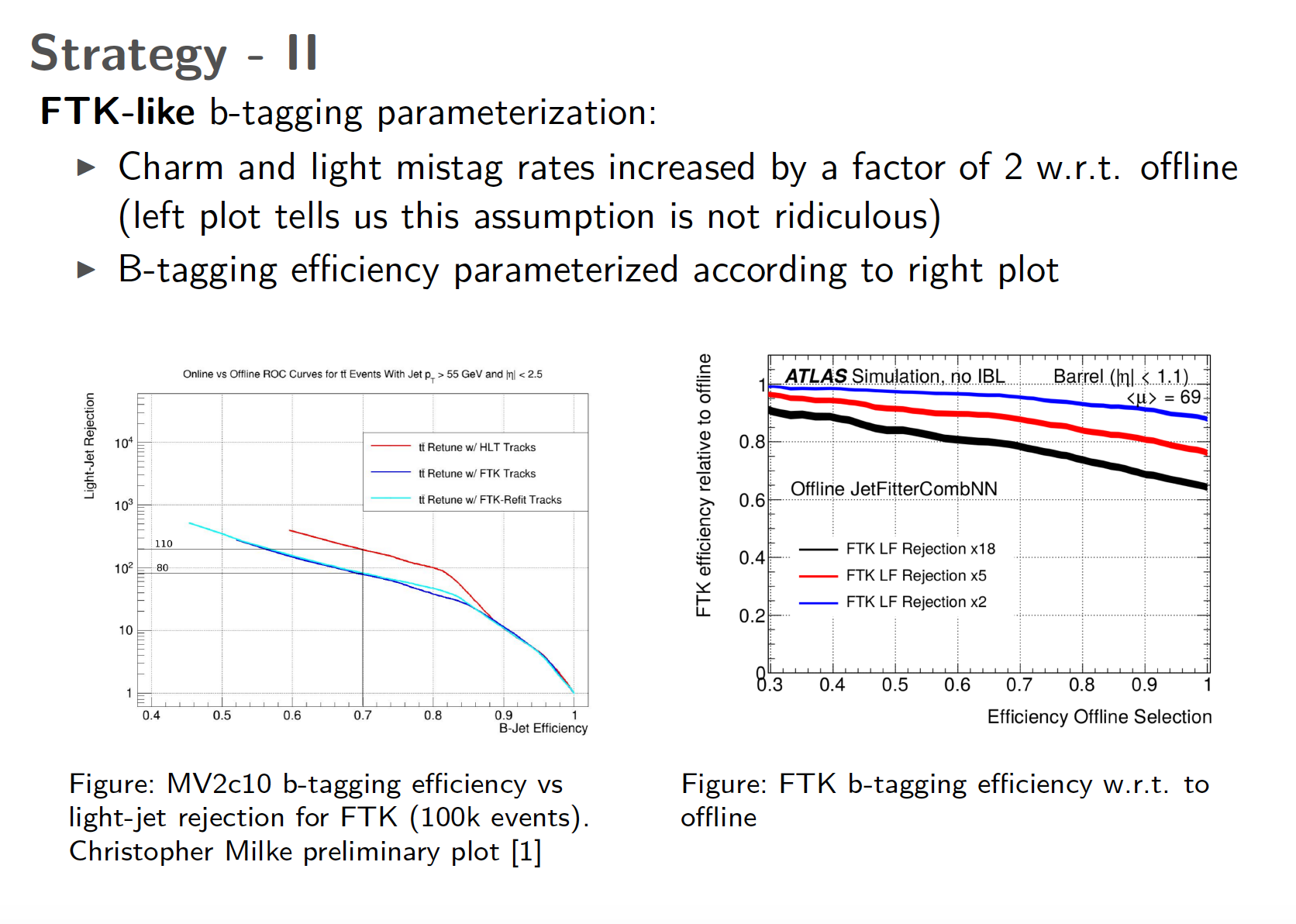 6
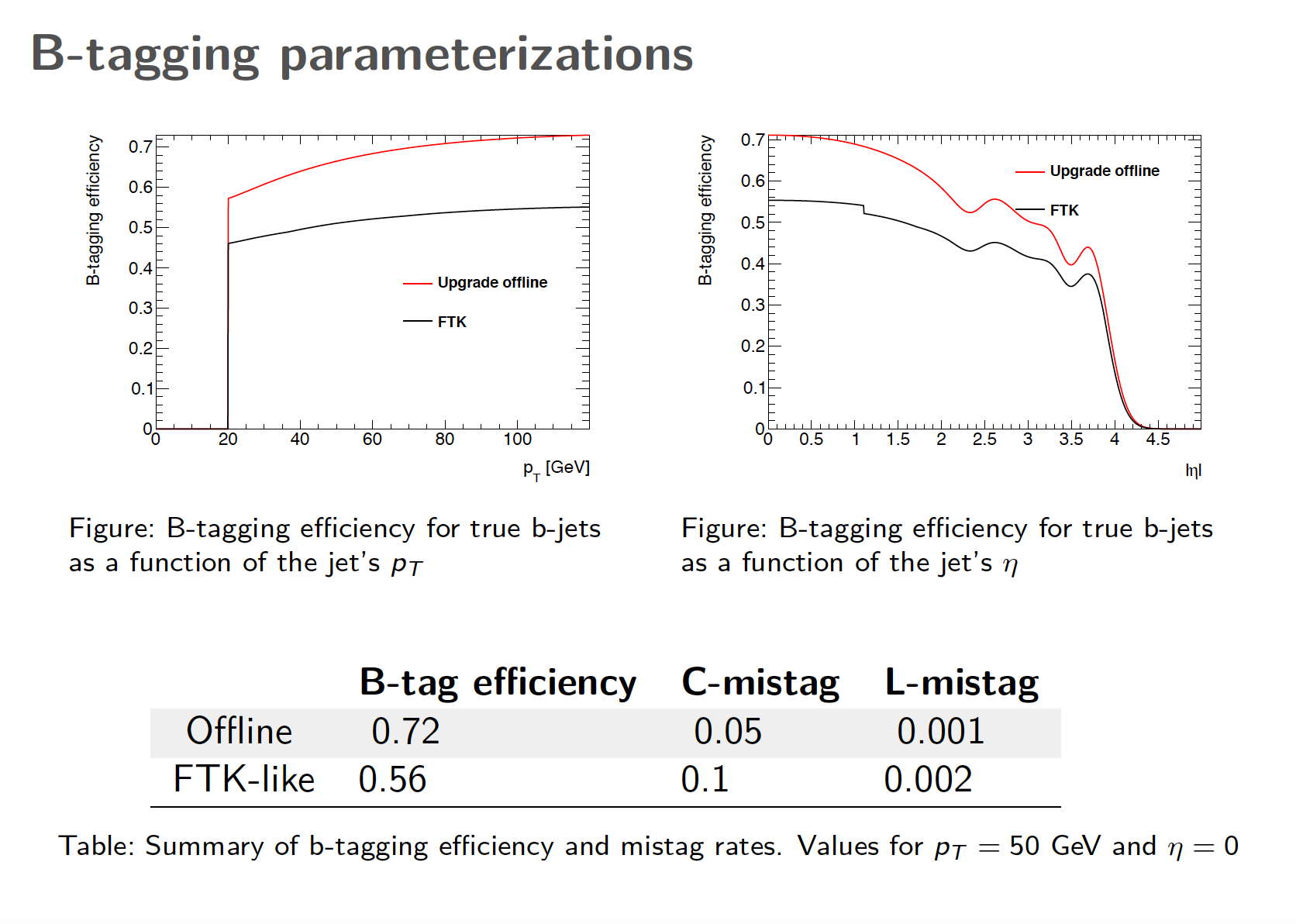 7
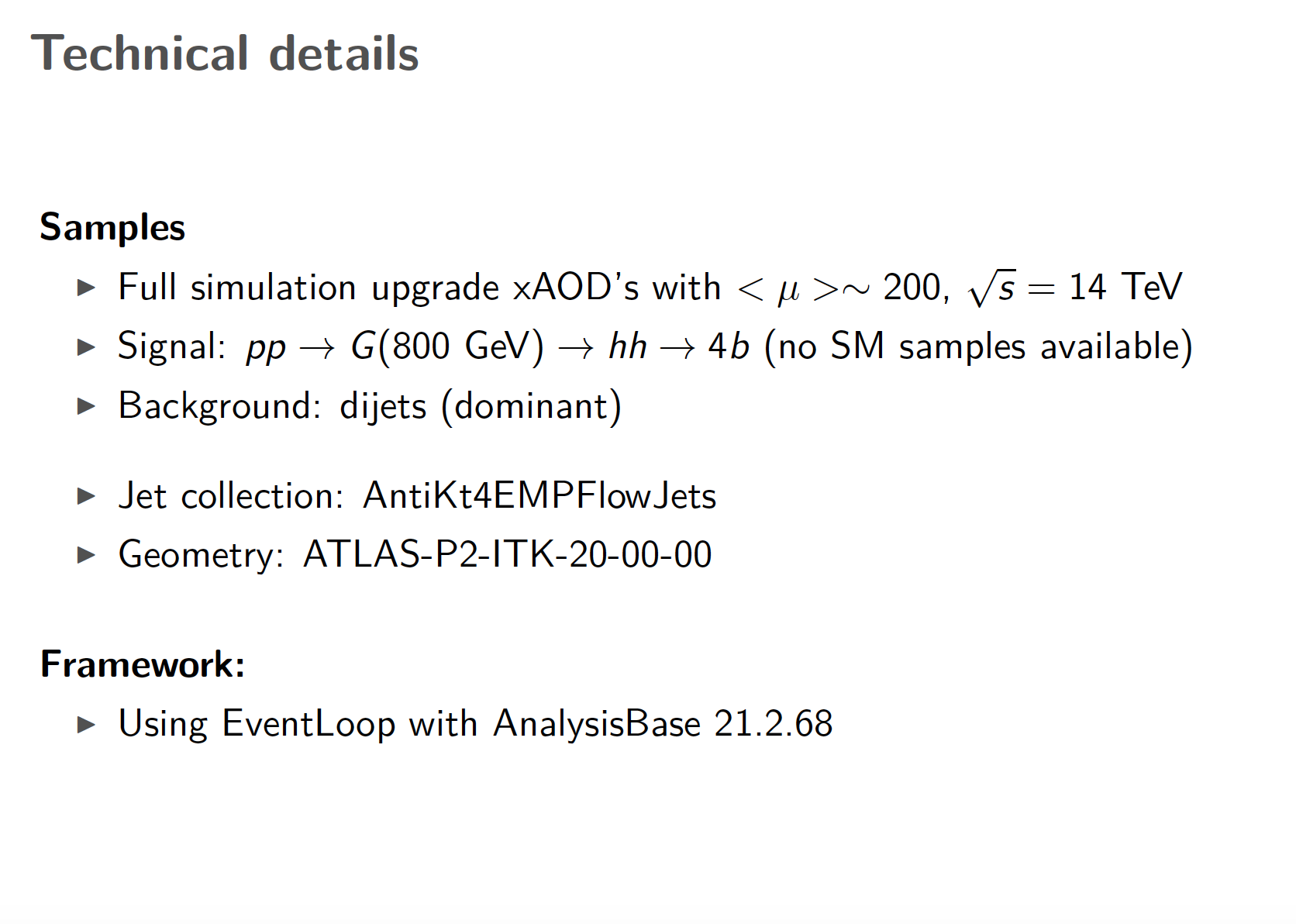 8
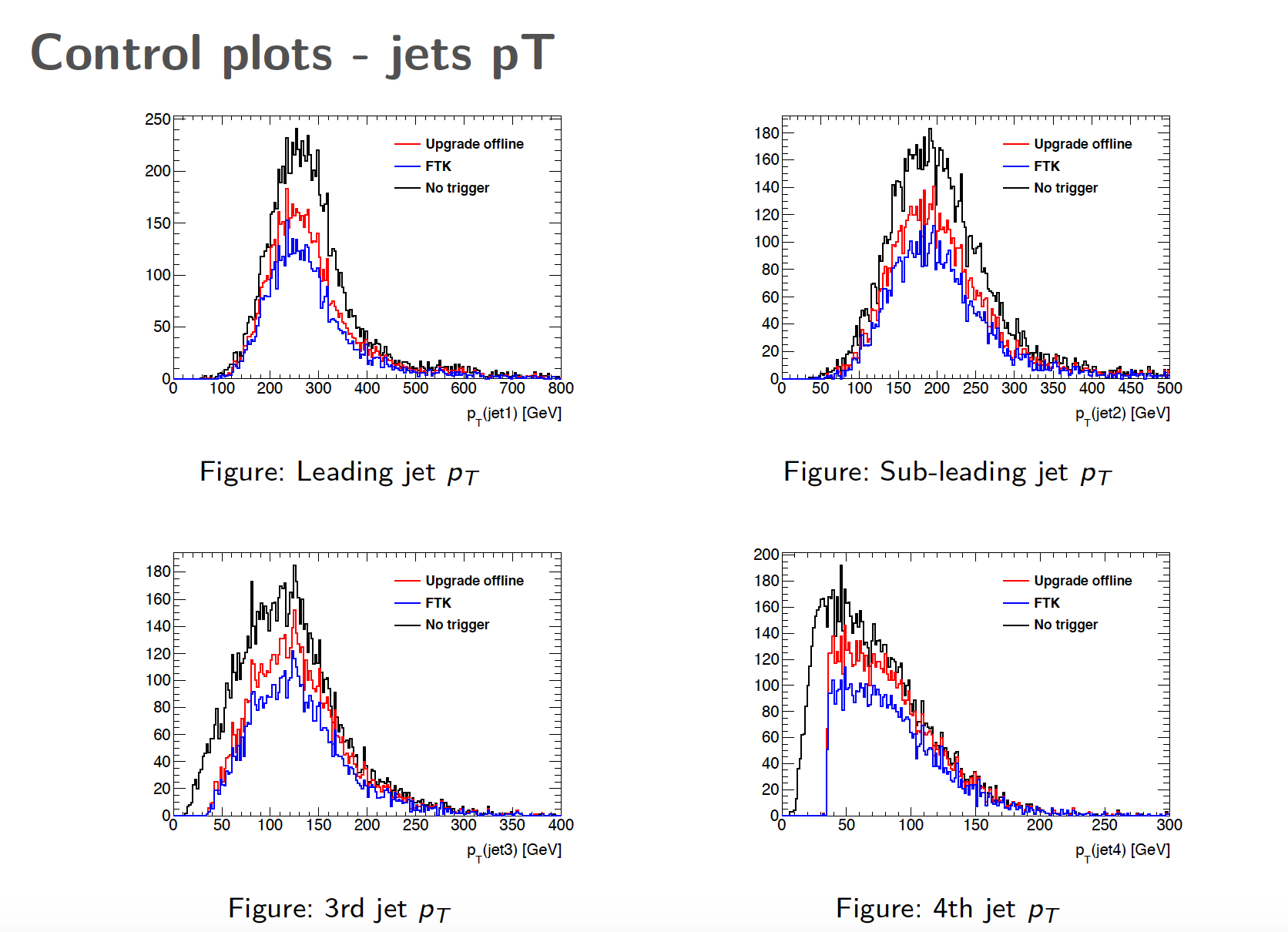 9
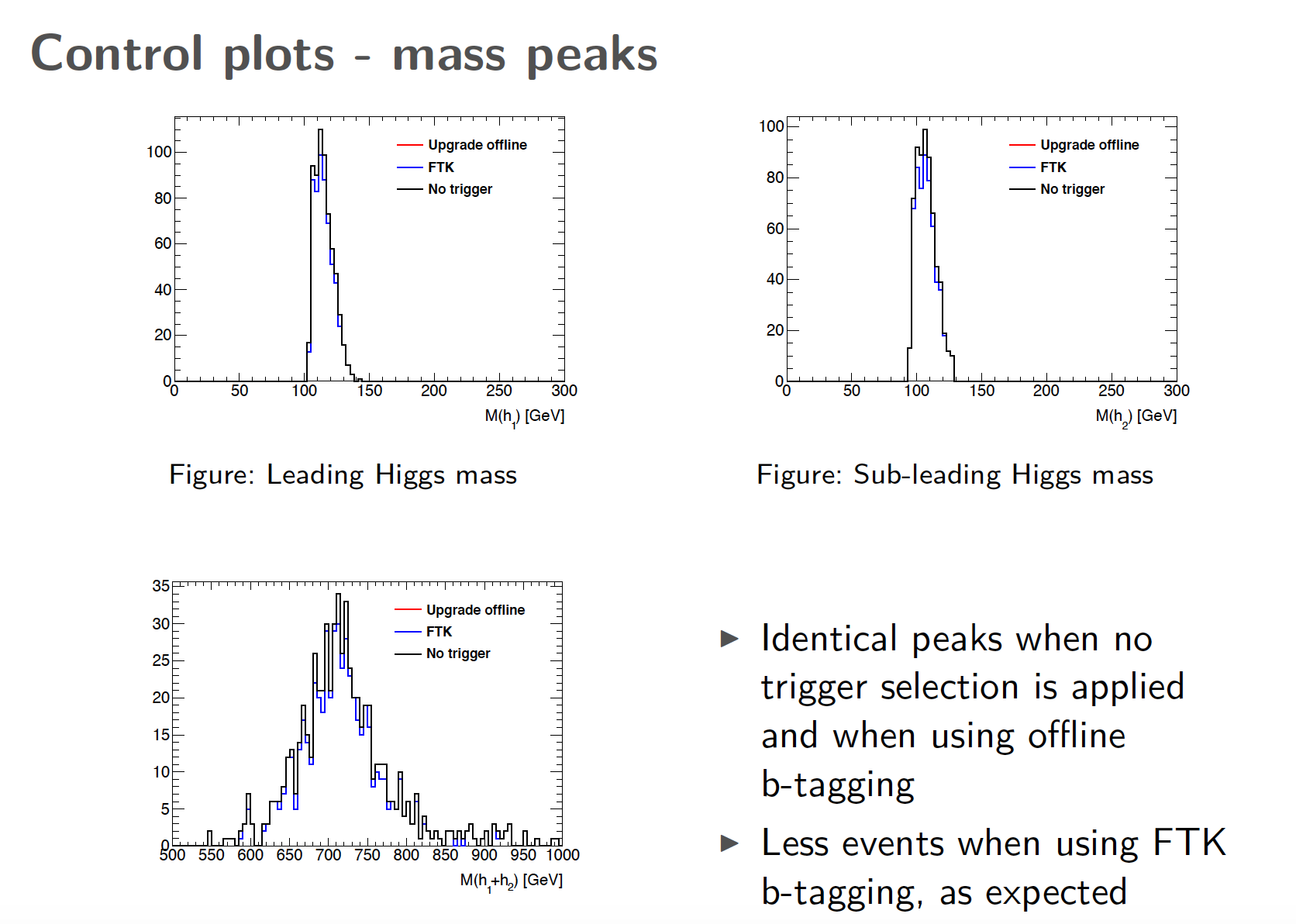 10
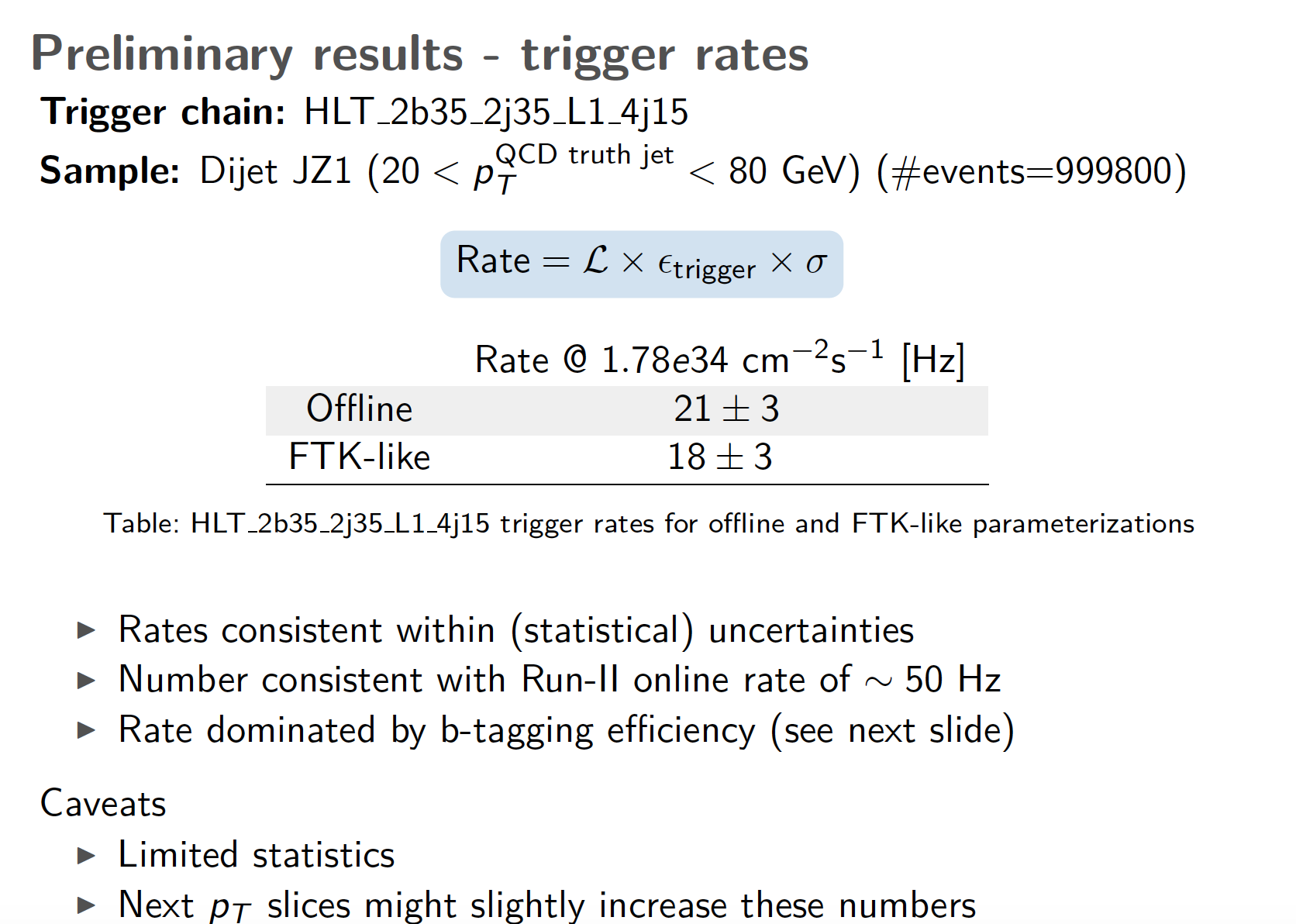 11
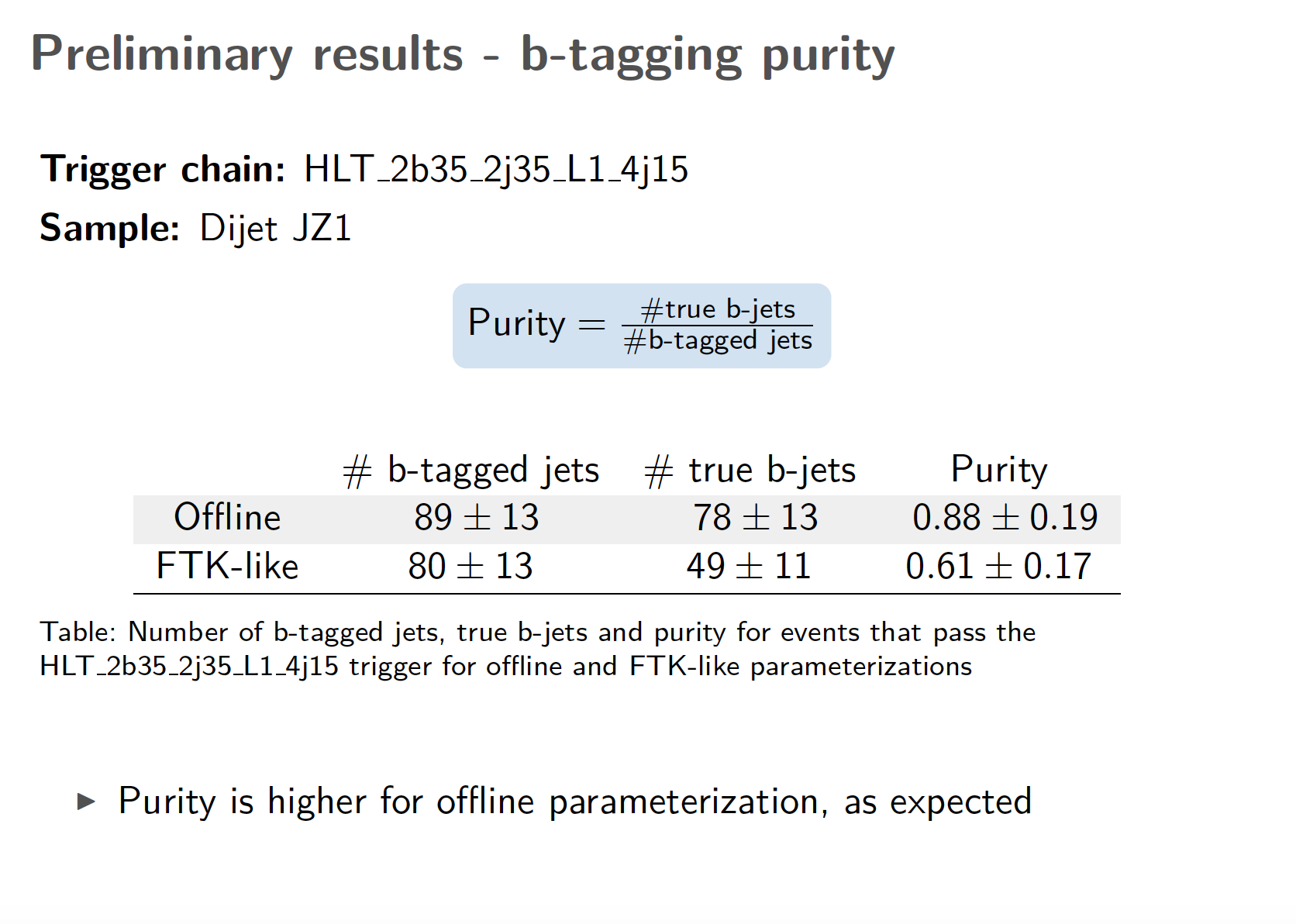 12
Next steps
Working on first version of HTT fast simulation
Based on easy to change parameterization 
Re-do analysis with non-resonant signal sample
Significance estimate will be useful as HTT benchmark
13